Lecture 14: Alternating Projections
Nicholas Ruozzi
University of Texas at Dallas
Motivation
When picking an initial point for a descent method we need to find one that satisfies the constraints

If the constraints are linear, we could use an existing LP solver – how?

Is there any way to find a point that satisfies more complicated constraints?
2
Intersections of Convex Sets
Recall that the intersection of convex sets is convex (we’ve been implicitly using this in our convex optimization problems when we combine constraints)

Problem of interest: given two convex sets with a non-empty intersection, can we find a point that is in both of them?
3
Alternating Projection
4
Alternating Projection
5
Alternating Projection
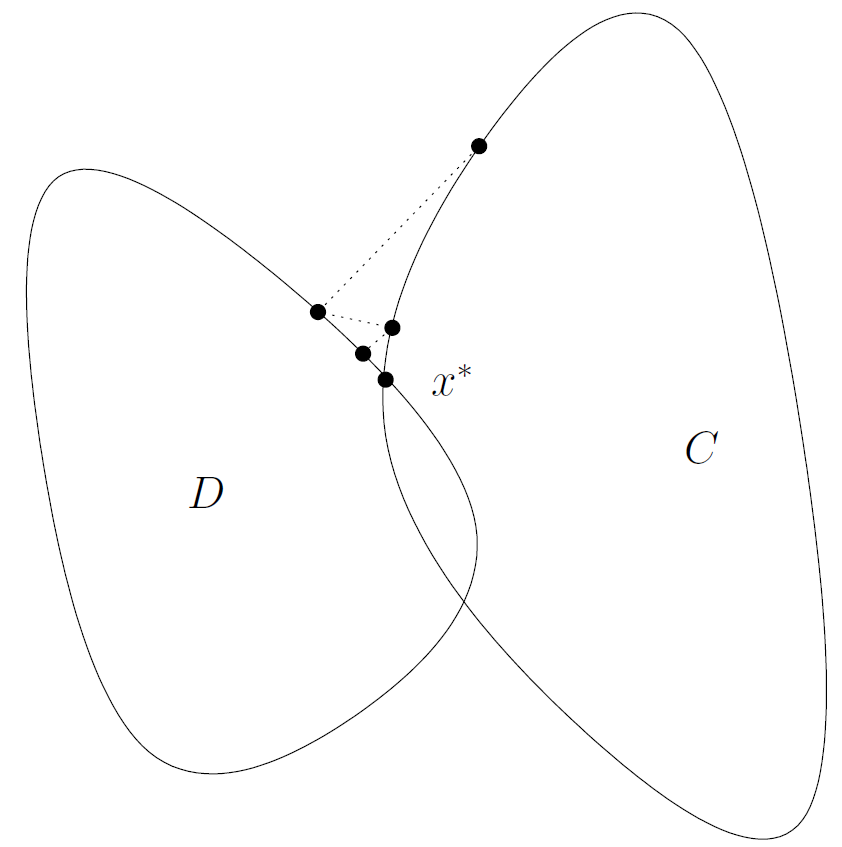 6
image: Stephen Boyd and Jon Dattorro lecture notes
General Alternating Projection
7
Projection Onto Linear Constraints
What is the projection onto each of the constraints?
8
Doubly Stochastic Matrices
What is the projection onto each of the constraints?
9
Projection Onto DSMs
10
Projection onto SDP Constraints
What is the projection onto each of the constraints?
11